Search for Chemical Key Features in Dissolved Organic Matter in the Ocean
Presenter: Marlo Bareth

1st supervisor: Boris Koch
2nd supervisor: Gabriel Zachmann
Advisor: Sebastian Maneth
Advisor: Christian L. Müller
What is dissolved organic matter?
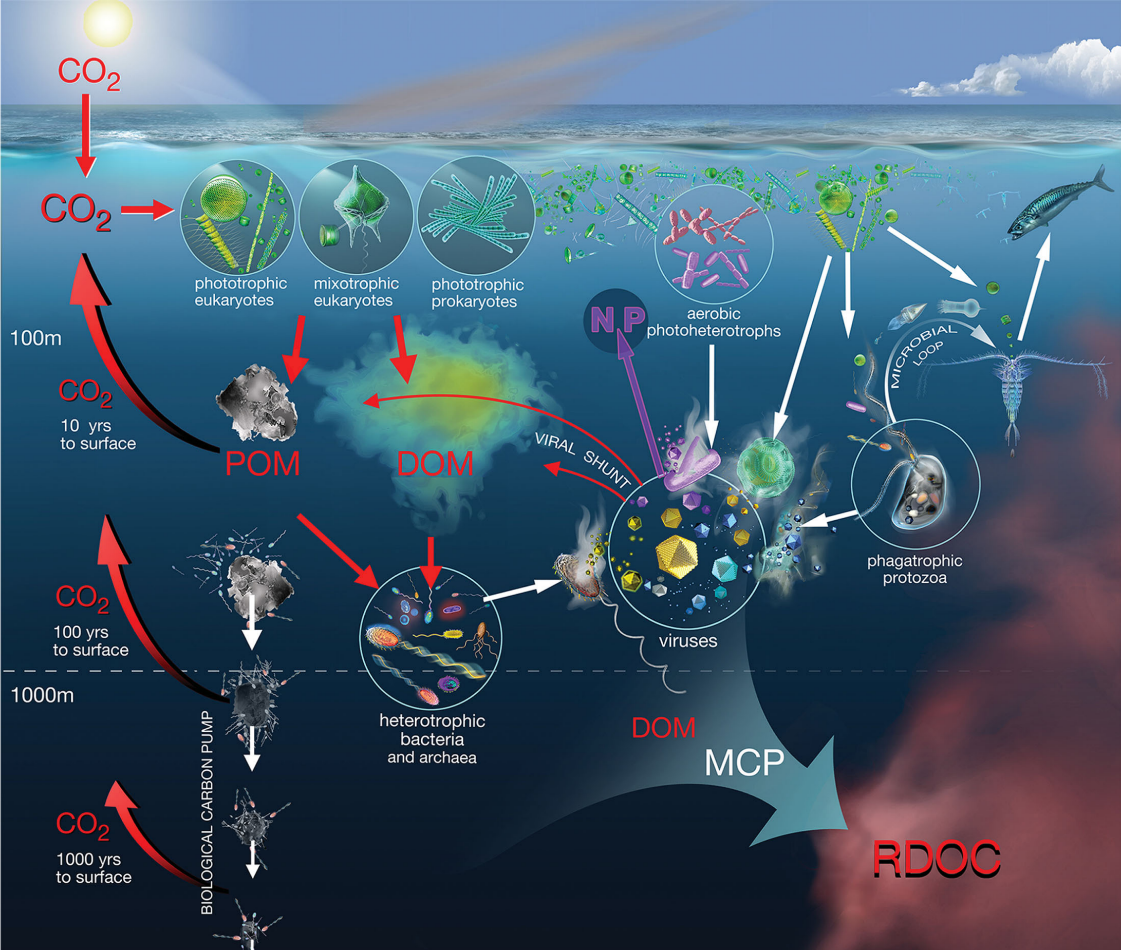 Chemical compounds in filtered sea water
Marine biomass 3 Pg C
Particulate Organic Matter 30 Pg C
Dissolved Organic Matter (DOM) 662 Pg C
Atmospheric CO2 897 Pg C
2
Hansell and Carlson, 1998, Image: Zhang et al. (2018). National Science Review.
[Speaker Notes: 1-2 There are a lot of DOM producers and sinks, like fishs and alagae.



DOM +/- 32Pg]
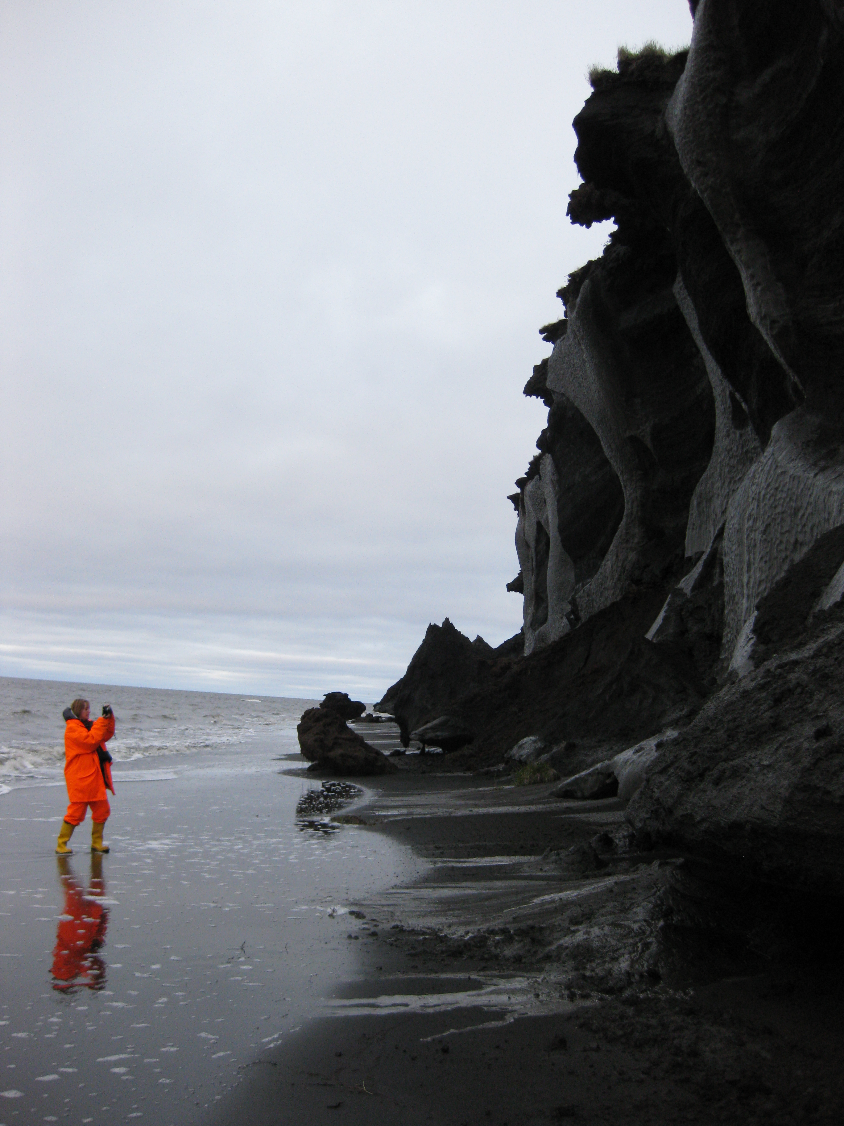 Climate change in the Arctic
Increasing temperatures
Melting permafrost
 Influences on the carbon cycle
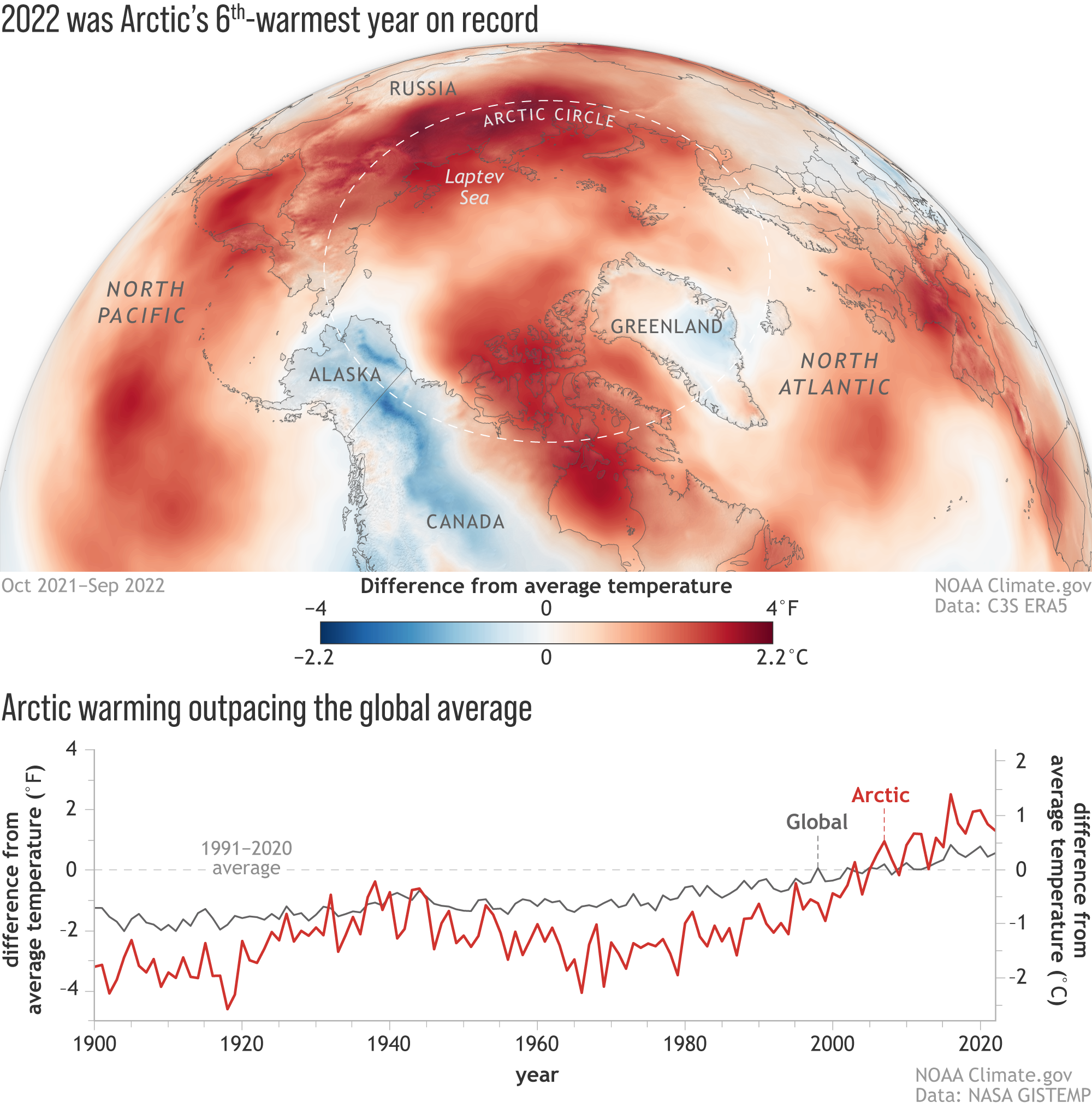 Eroding permafrost coast
Photo: B. Koch
3
[Speaker Notes: And we try to measure its changes on dissolved organic matter]
DOM in the Arctic
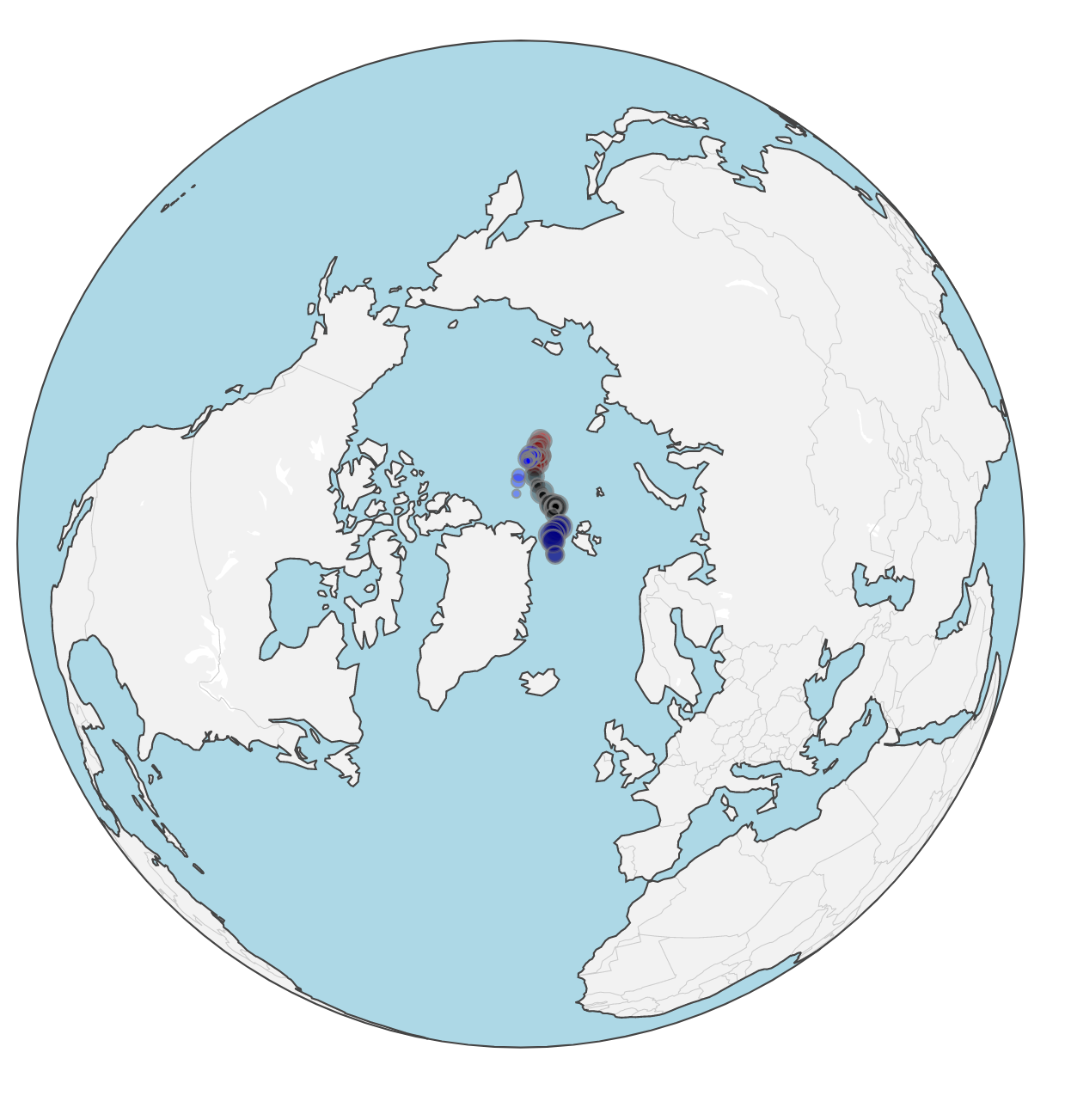 95 Arctic water samples from the MOSAiC drift study
Terrestrial input from Siberian rivers & permafrost creates a large carbon inventory that will likely increase in the future
Sink in the global carbon cycle
Kong et al.
4
How do we measure terrestrial carbon?
Fluorescent DOM (FDOM)
Provides info on DOM sources (terrestrial versus marine)
Parallel Factor Analysis gives us a terrestrial component
We want to predict the terrestrial PARAFAC component
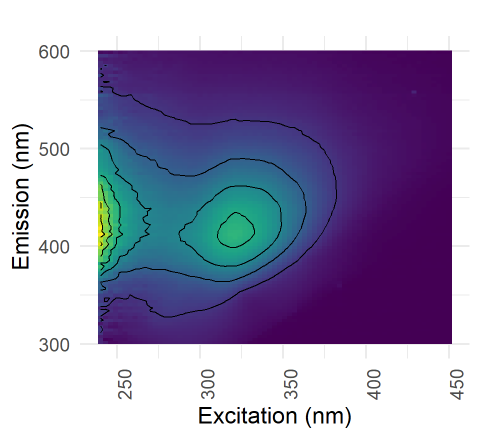 5
What chemical features do we have?
C10H20O6
Liquid chromatography coupled to mass spectrometry  (LC – MS) measures the exact mass e.g. 236.26… g/mol
From the molecular mass, we can determine the  element composition (called molecular formula) e.g. 236.26…  C10H20O6
LC adds chemical information for each formula C10H20O6 @ 13 minutes
Feature: Molecular formula timepoint (MFT)
75k unique MFTs 
Many MFTs but only few samples
Not all MFTs available forall samples (~80% missing values)
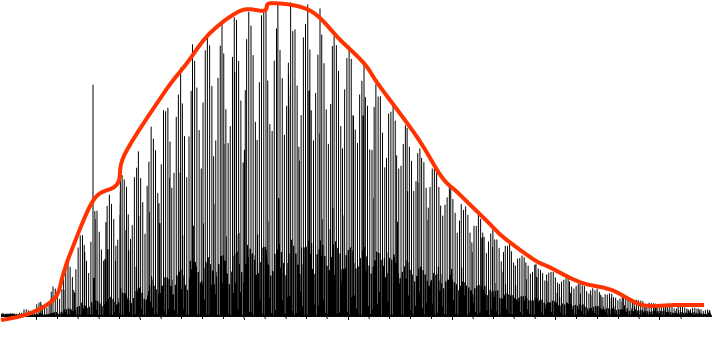 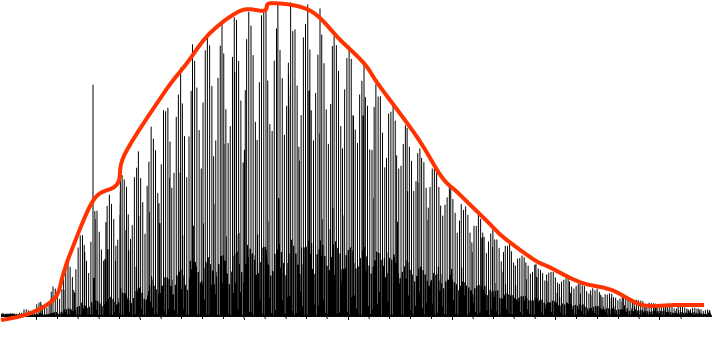 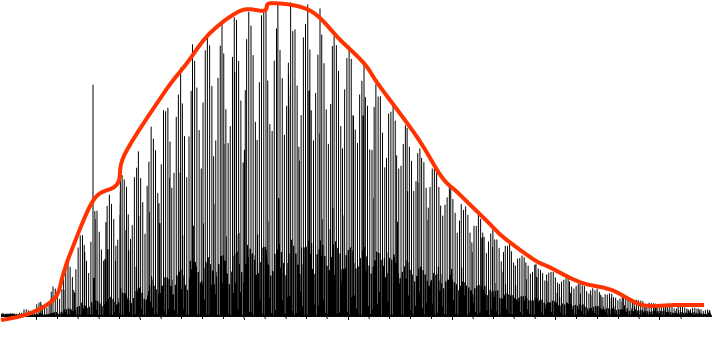 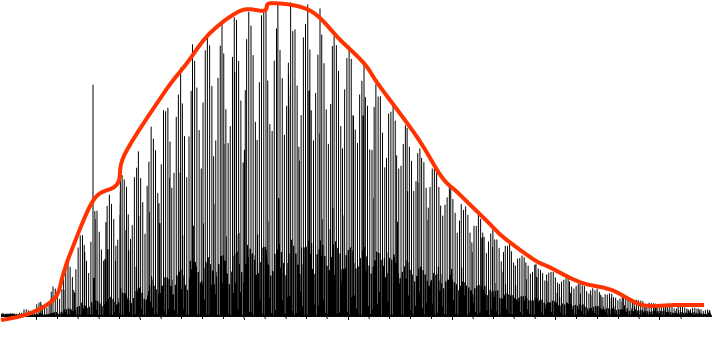 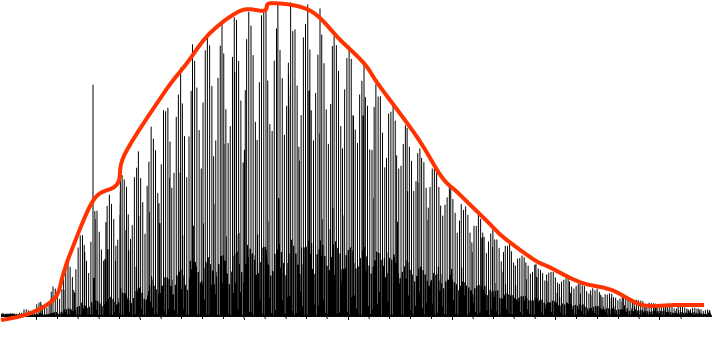 Abundance
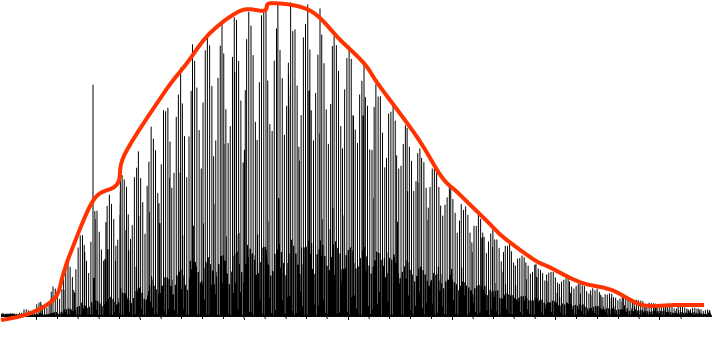 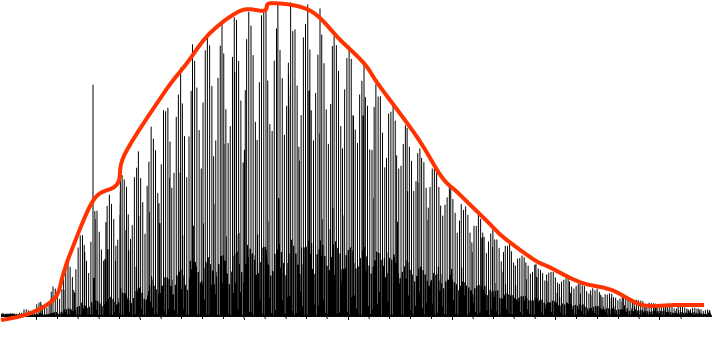 C10H20O6 at 13 minutes
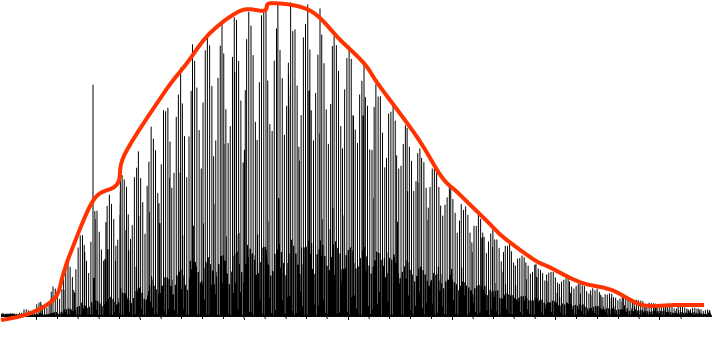 Retention time
Molecular mass
6
Aims and model selection
Develop a general method to reliably predict sources and processes related to marine DOM using ML
Our use case: Which compounds can predict the amount of terrestrial DOM in the Arctic? What is the chemical composition of terr. DOM?
Which ML method delivers the best prediction?
Do all features provide important information for prediction?
Does the time dimension (chromatography) provide better prediction power?
7
Which models to use?
Random Forest (RF)
Support Vector Machine (SVM) with different kernels
Linear
Polynomial
Radial basis function 
Generalized Linear Models (GLM)
8
Workflow
Data
Comparison
Preparation
Experiments
Correlation experiments
LC-MS data
Normalization
Additive log ratio
In-between models
GLM
Scale
Fluorescence data
Expected chemical properties
Standardization
SVM
Data reduction
RF
Reliability checks
9
[Speaker Notes: Normalize by the amount of carbon
Additive log ration based on the ubiquitous feature with the least variance
As we can not assume COMPOSITIONAL data]
Which model delivers the best predictions?
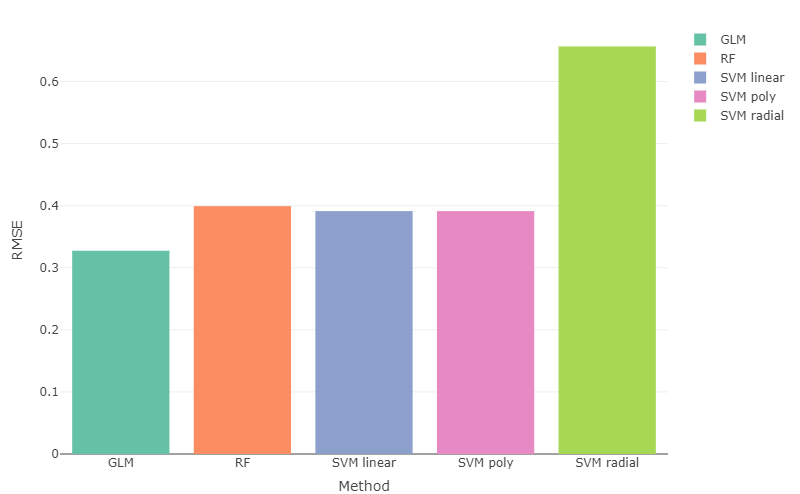 Hyperparameter tuning
5 fold - 5 repeats cross validation
20% validation set
Standardized by using the z-score (mean is zero and one unit is one standard deviation)
Focus on…
GLM as it performs best
RF as we assumed non linearity
10
[Speaker Notes: Continuing with GLMs for best performance and RF for nonlinearity
RBF SVM had a very small sigma value as the best result on the grid search. This probably resulted in overfitting.
Range of Y: -1.2262  to  1.7245]
Random Forest importance
Do all features provide important information?
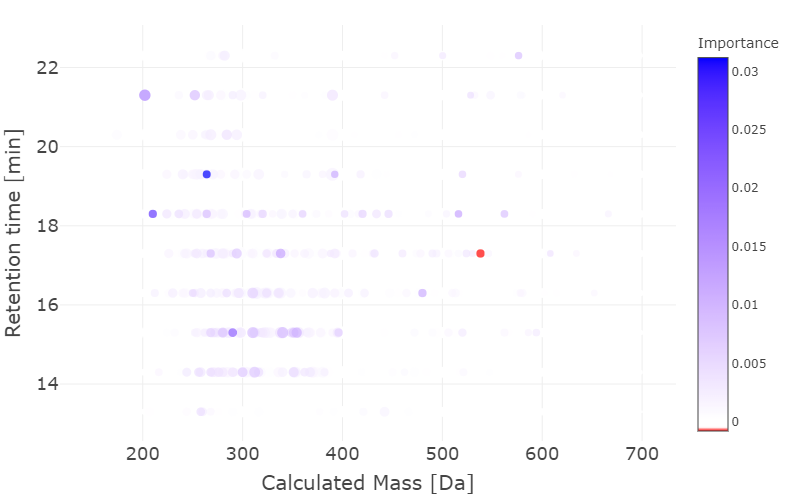 How does the prediction power decrease when we shuffle the values of this MFT/column
Two challenges
Which direction does this feature change the prediction?
Shapley Additive exPlaination values
Are the importance values stable?
11
[Speaker Notes: C24H30N2O12 at 17.3 minutes has a negative importance of 1.7e-4
SHAP values use a game theoretic approach that measures each player's contribution to the final outcome. Features with positive SHAP values positively impact the prediction, while those with negative values have a negative impact]
Feature consistency
Highly unstable: Very different results for RF importances reruns
1000 runs and we investigate the top X features
GLMs more stable selection than RFs
Generalized Linear Models
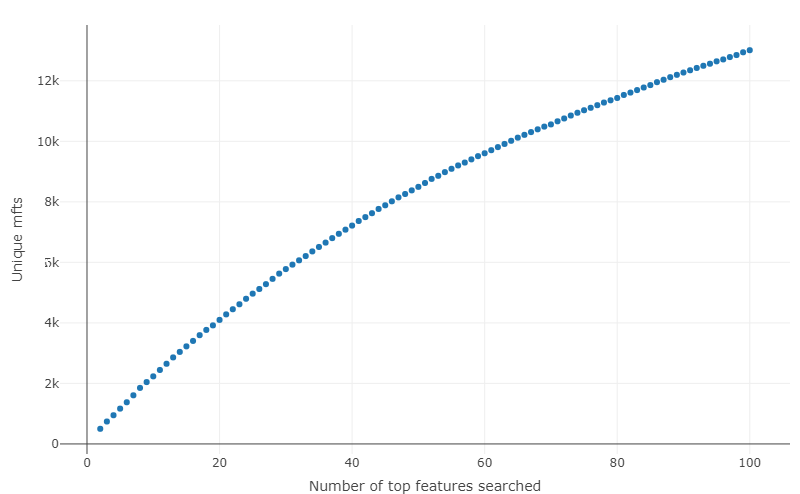 Random Forest
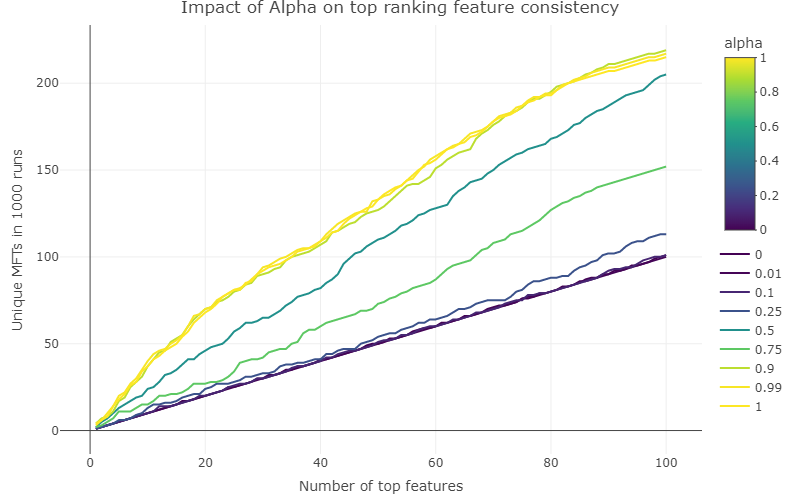 12
Recursive Feature Elimination (RFE)
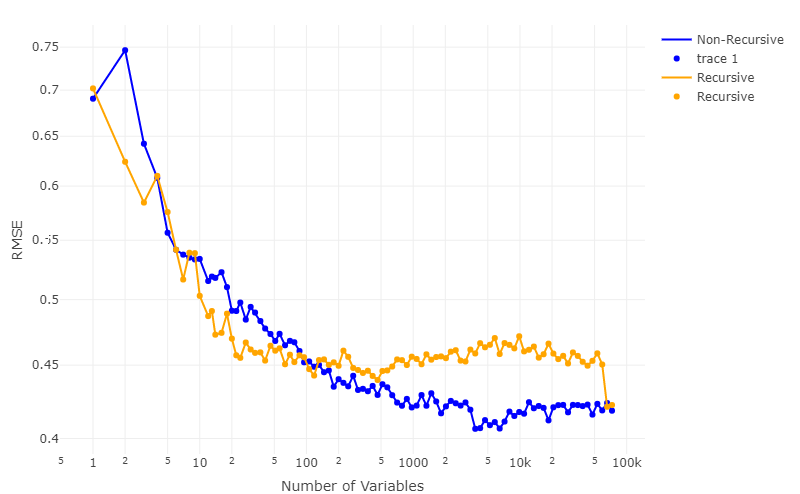 Addressing the variance of previous results
Removing unimportant variables and building a new model
 10 times repeated 10 fold cross validation
High stability: ~100 variables enough for predictions
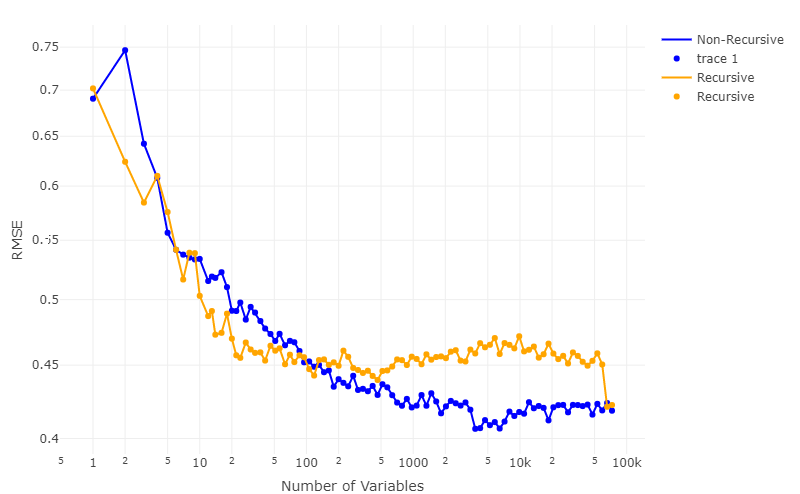 13
Does the time dimension provide better prediction power?
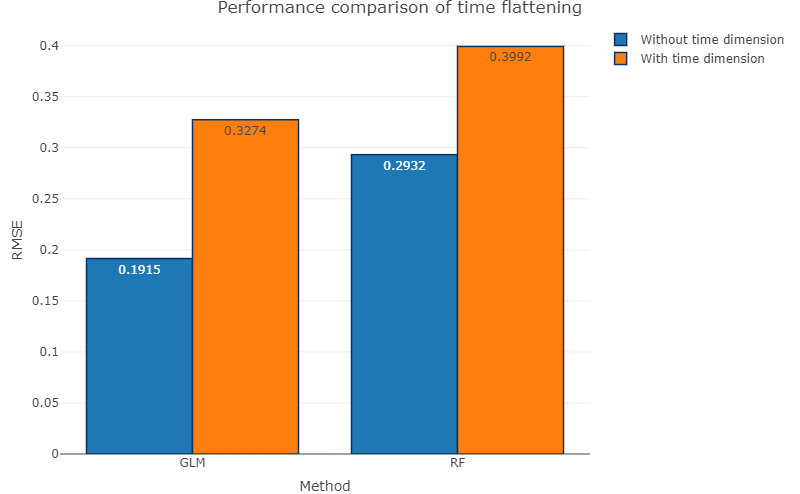 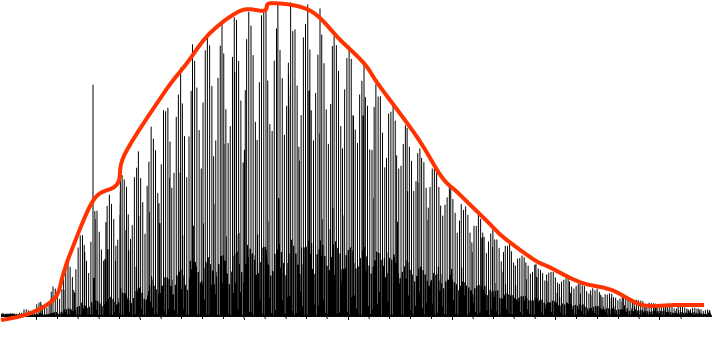 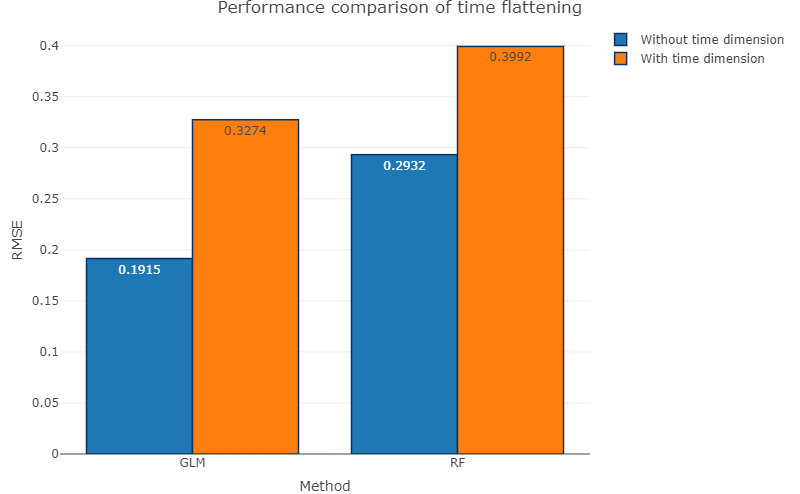 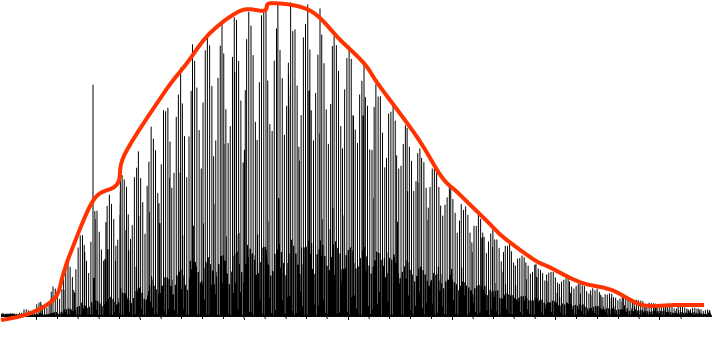 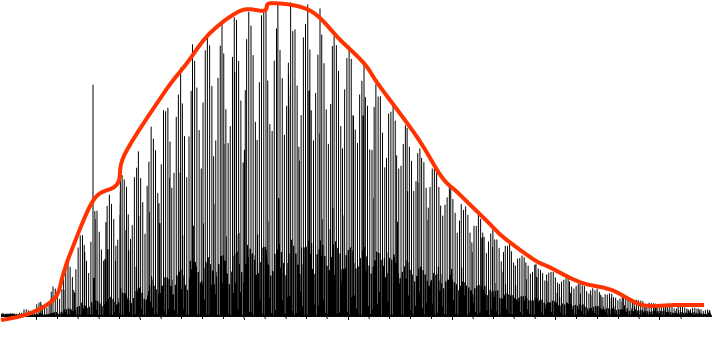 Data reduction: Taking the sum of molecular formulas at different timepoints
We loose the temporal/chemical dimension
Hypothesis rejected
Possible explanation: Combining the timepoints leads to less sparsity, which improves the prediction
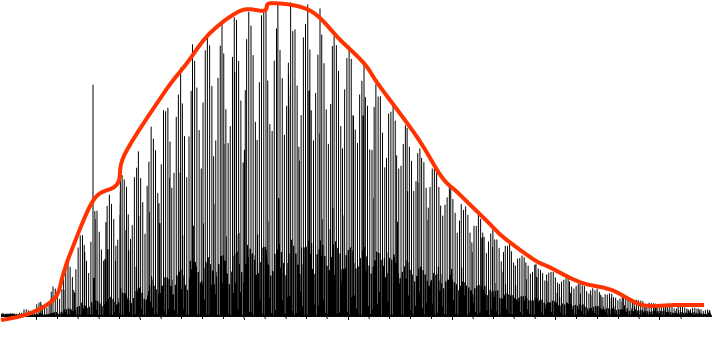 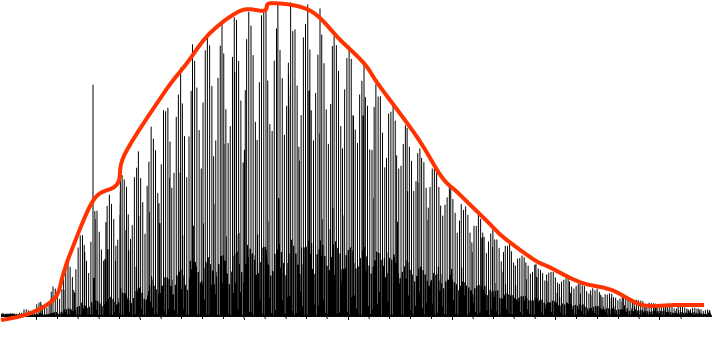 Abundance
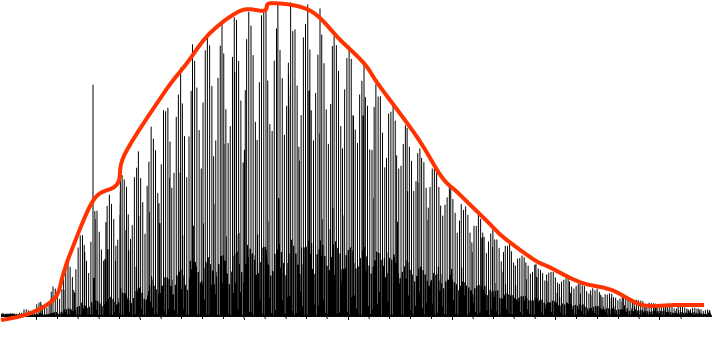 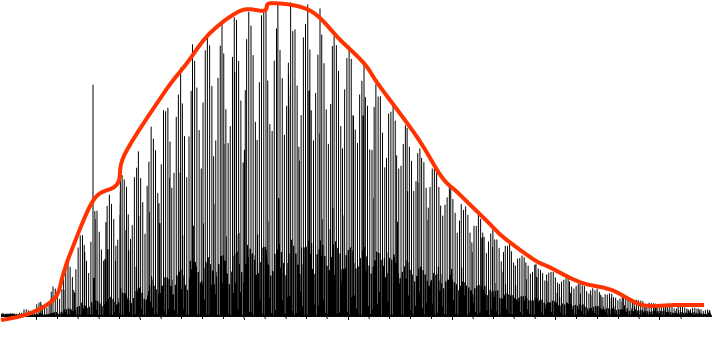 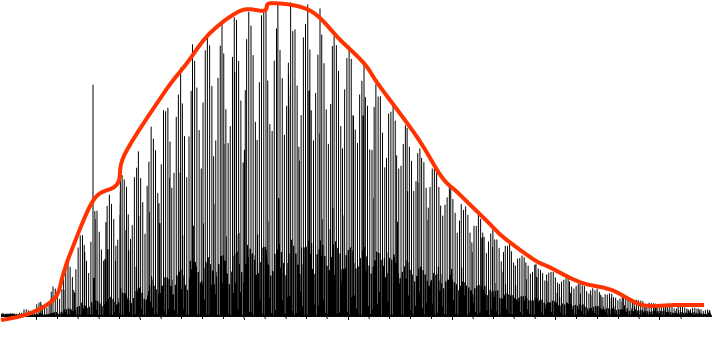 Retention time
Molecular mass
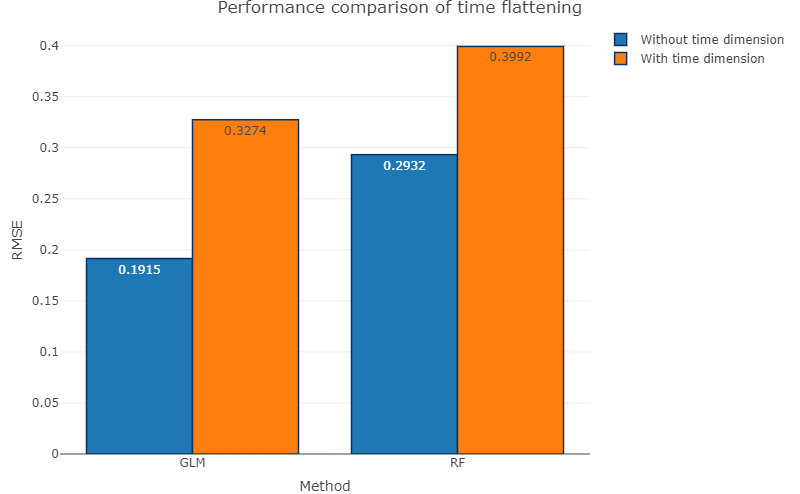 14
How to retain full feature information?
Aggregate features instead of removing
Rare Feature Selection in High Dimensions
Xiaohan Yan, J. Bien 
Requires a hierarchical clustering with a similarity metric
Preliminary results
15
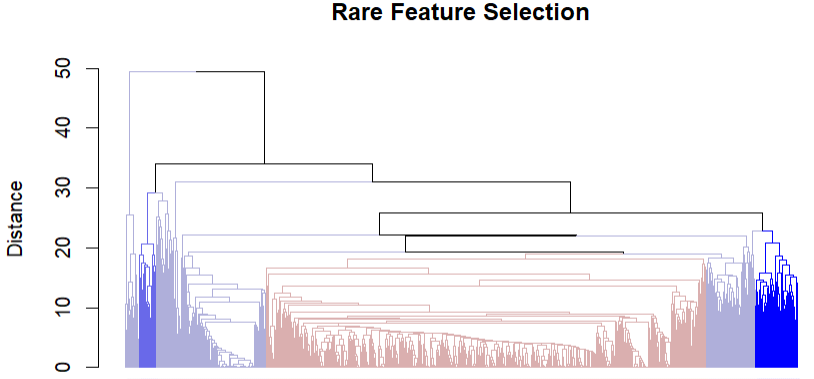 MFTs
[Speaker Notes: RFE/ timeflattening leaves out information


Rare Feature Selection in High Dimensions
Xiaohan Yan
 &Jacob Bien]
What is still to do?
Correlation experiments
LC-MS data
Finished
To do
In-between models
GLM
Fluorescence data
Compare chemical properties
SVM (linear)
Normalization
Additive log ratio
Scale
RF
Data reduction
Reliability checks
16
[Speaker Notes: The evaluation of the different methods prediction weights
To  each other (overlaps, outliers)
To the terrestrial chemicals properties in literature
To the correlation experiments of Xianyu

Compare to removed time features
Use the dilution series to evaluate theperformance over different ranges]
How to improve ground truth?
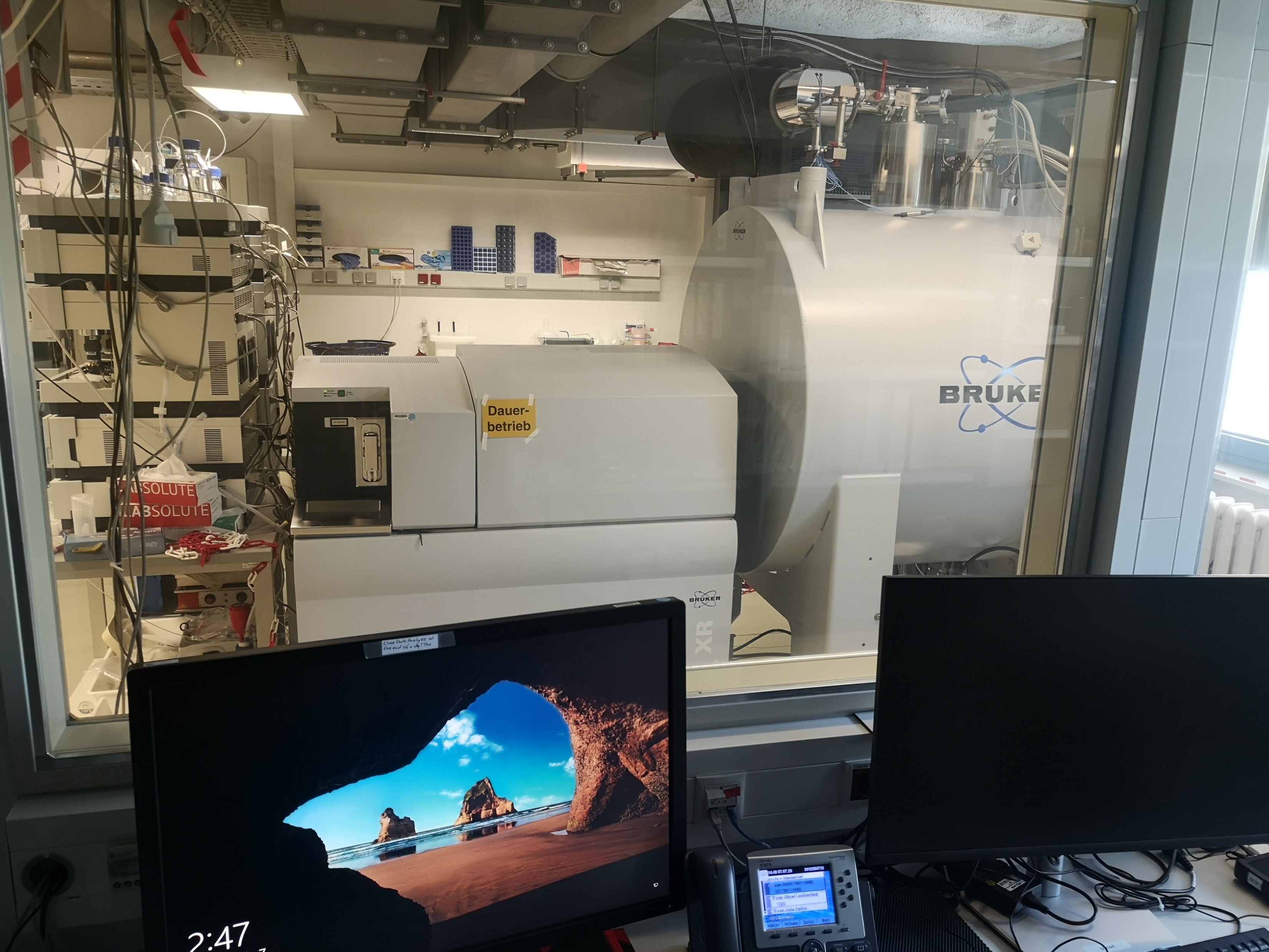 The terrestrial PARAFAC component is not the best ground truth
Ongoing lab work at the Centre for Environmental Research (UFZ) in Leipzig
Using a known scale (dilution series), we can try to predict the terrestrial content
Mixing Arctic (terrestrial influence) with Antarctic water  (purely marine sources)
Apply model for ground truthing
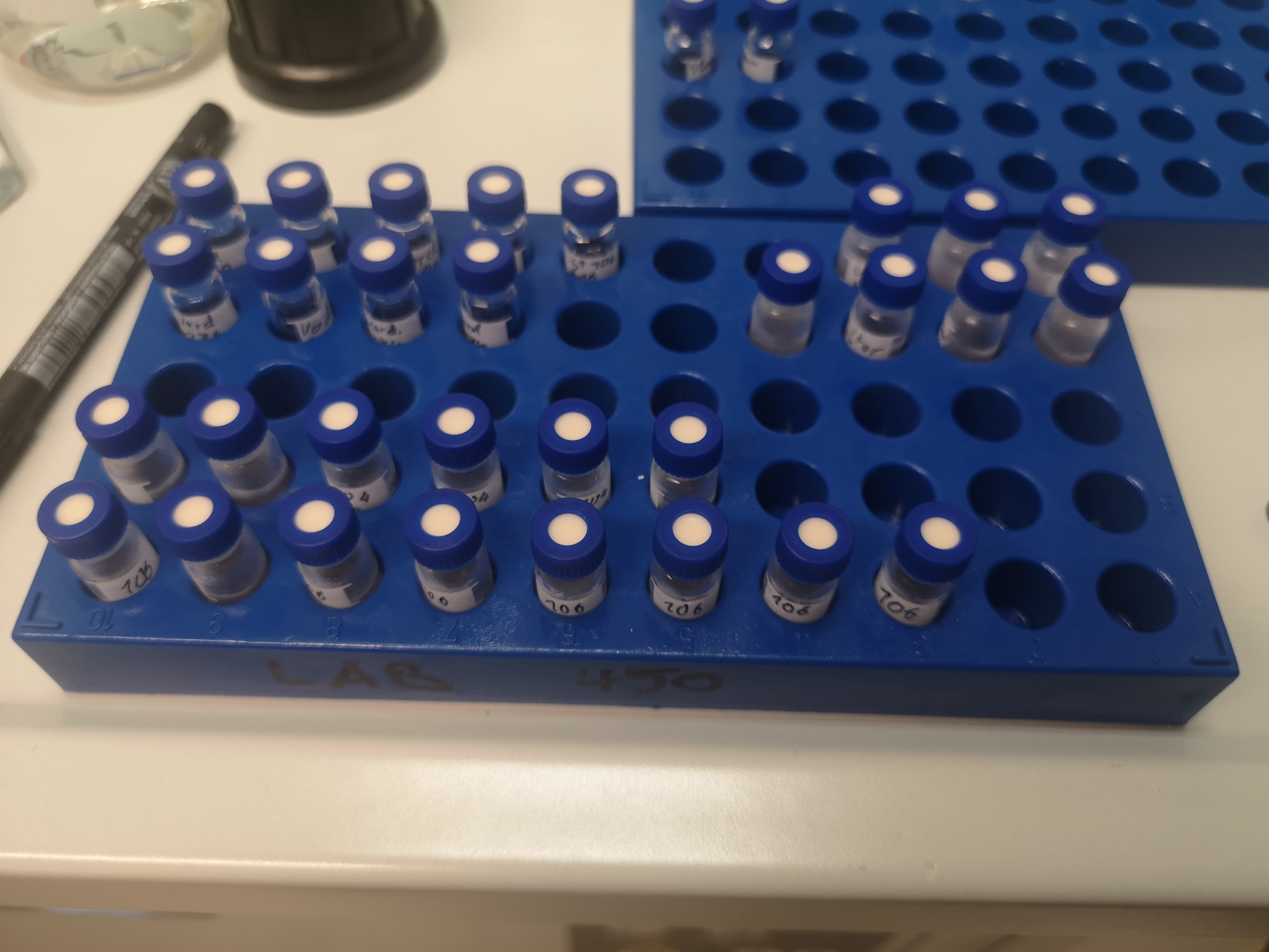 terr. water
marine water
17
[Speaker Notes: Xi]
Summary and perspective
Future projects:
Building a similarity metric for molecular formulas using chemical structures in databases like PubChem
Build an Immersive Analytics tool and use virtual reality to efficiently visualize the results
Summary:
GLM provided the best prediction and consistent top ranking features
For Random Forests we built good models with only ~100 Features
Trading the time dimension resulted in better predictions
We were able to retain all information by aggregating features, if we have a similarity metric
18
Similarity of chemical compounds
Chemical similarities are not well defined for molecular formulas
For chemical structures, there are fingerprints
They are accessible through data bases like PubChem
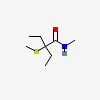 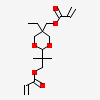 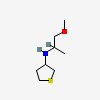 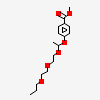 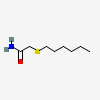 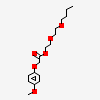 C8H17NOS
C17H26O6
>1000 DB entries
>2000 DB entries
19
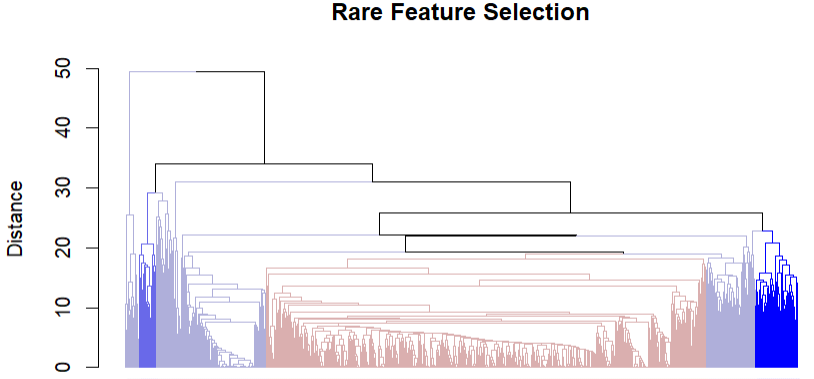 Molecular formulas
[Speaker Notes: Comparing the similarity is tricky when we only have the mol. Formula.]
Immersive visualization
How can the formulas, time points and chemical key features be efficiently visualized?
Immersive Analytics and virtual reality can offer possible solutions
First test with simple plots
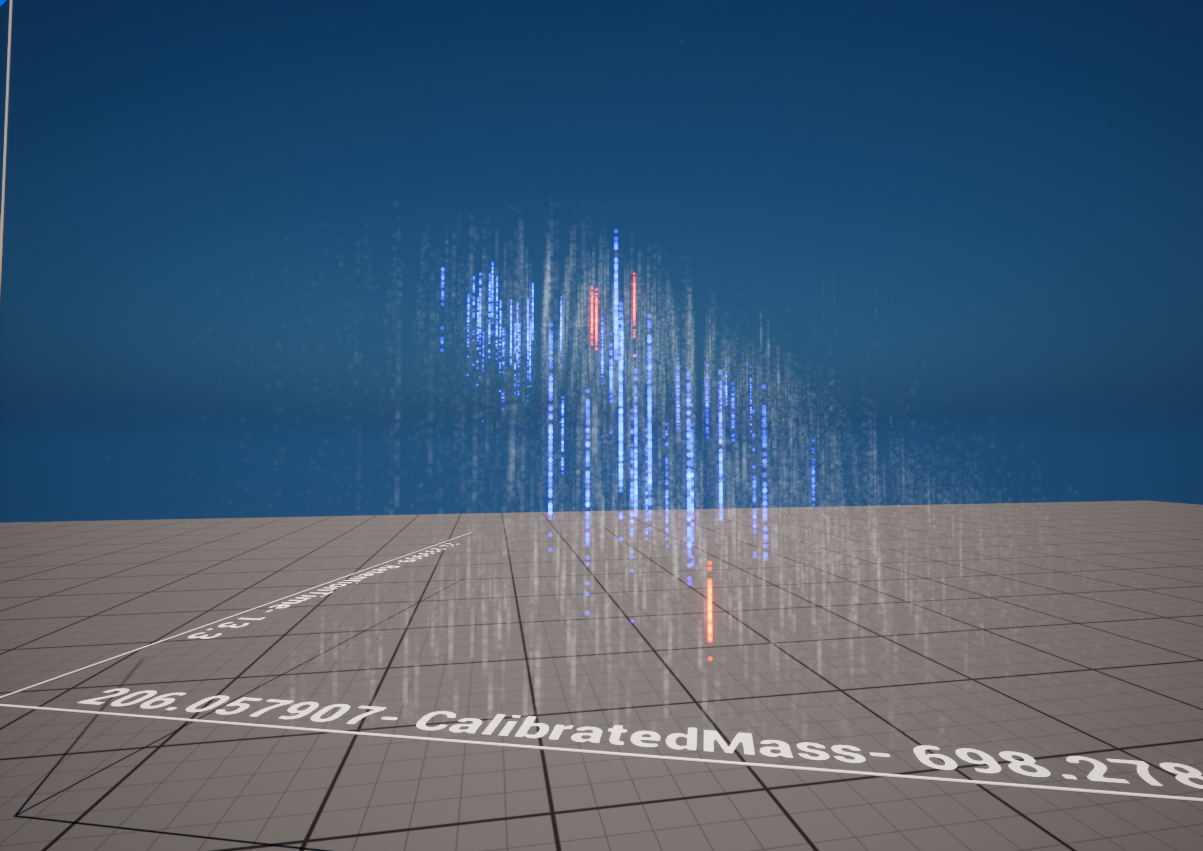 20
Thank you for your attention
Question and feedback are welcome!
21
Backup slides
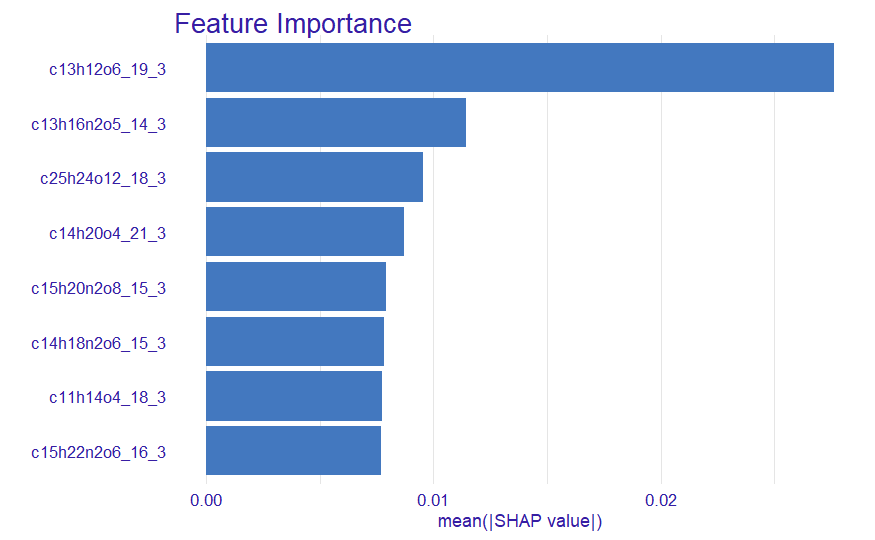 (Preliminary)
SHAP Values for the RF Model
C13H12O6 @ 19.3 min
C13H16N2O5 @ 14.3 min
C25H24O12 @ 18.3 min
C14H20O4 @ 21.3 min
C15H20N2O8 @ 15.3 min
C14H18N2O6 @ 15.3 min
C11H14O4 @ 18.3 min
C15H22N2O6 @ 16.3 min
22
23
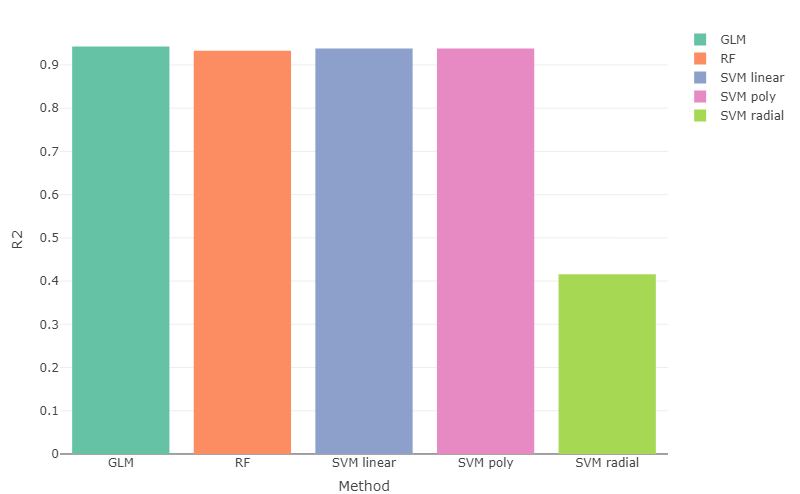 24
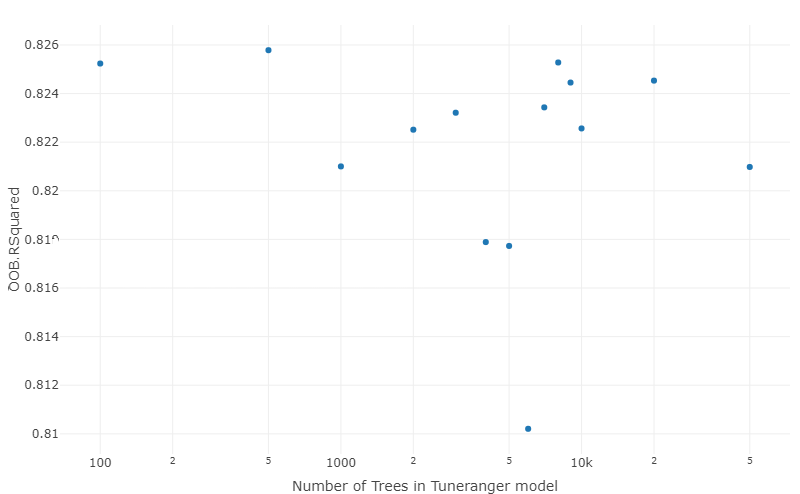 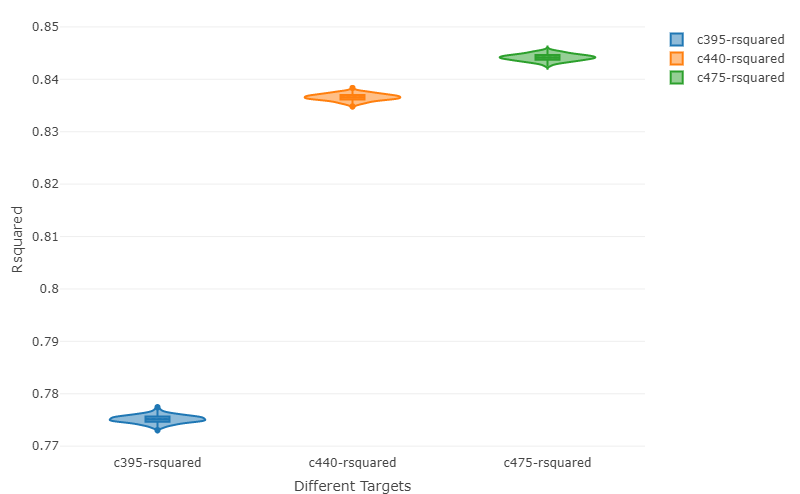 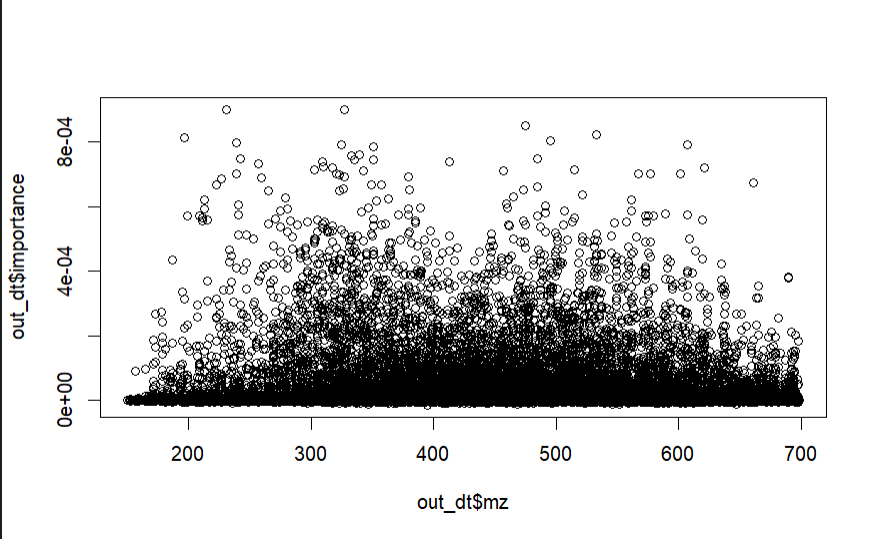 27
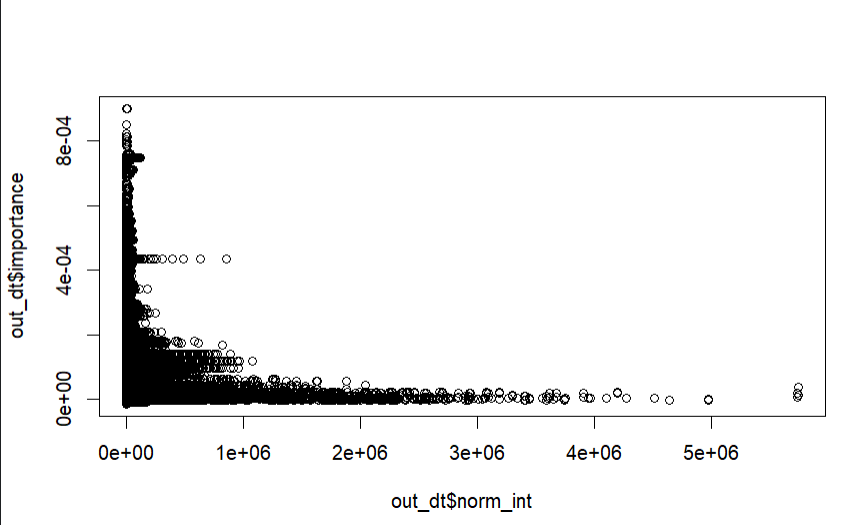 Anderes Bild bei ausschließlich ubiquitären Formeln zu erwarten?
28
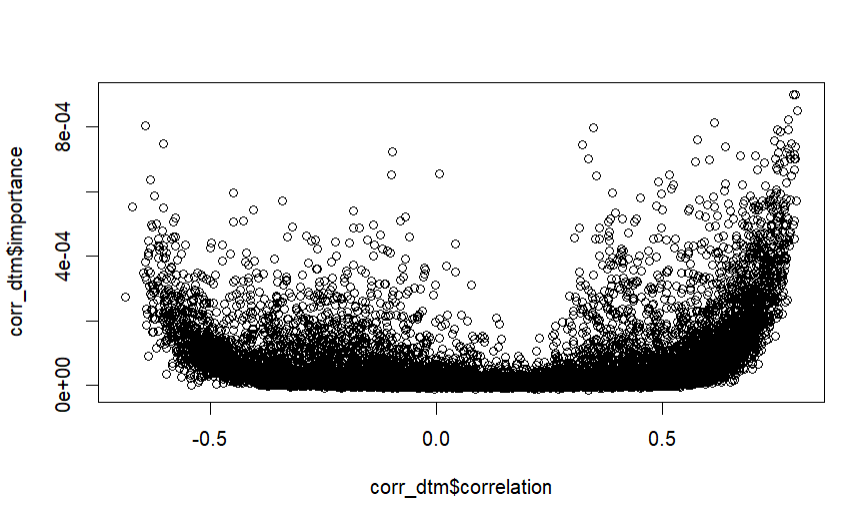 29